সবাইকে শুভেচ্ছা
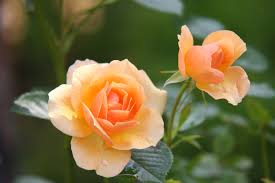 শিক্ষক পরিচিতি
এস, এম, রাব্বি
সহকারি শিক্ষক
জয়নগর সরকারি প্রাথমিক বিদ্যালয়,
মানিকগঞ্জ সদর
মোবাইলঃ ০১৭২৯৪৮৮৪৮৮
পাঠ পরিচিতি
শ্রেণীঃদ্বিতীয়           সময়ঃ ৪০মিনিট
বিষয়ঃগণিত
যোগের ধারণা
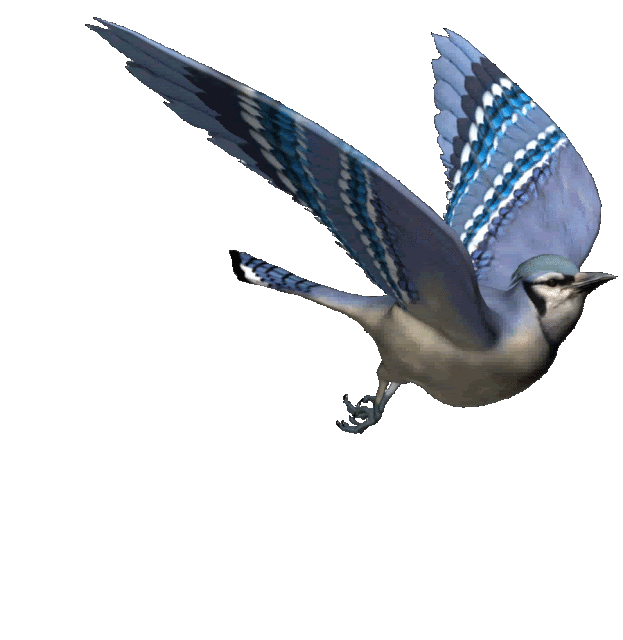 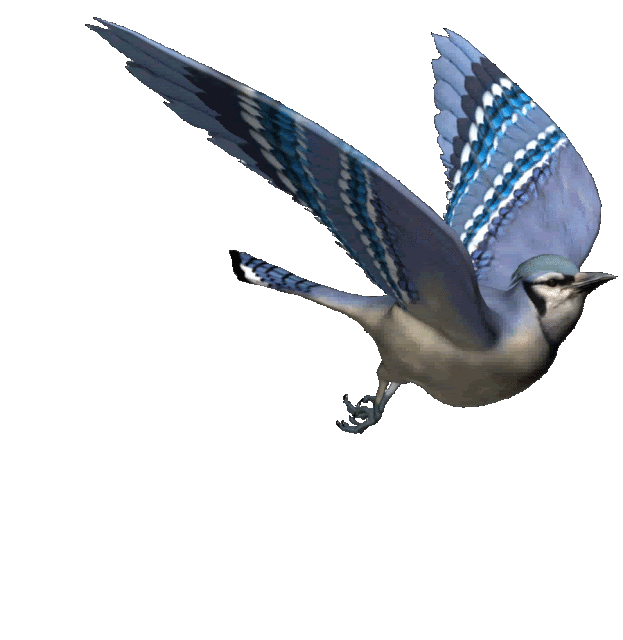 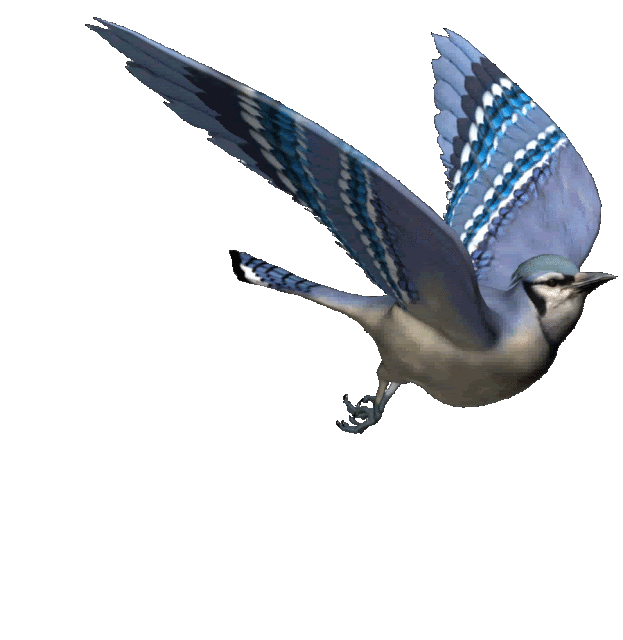 শিখনফল
৯.১ উপকরণ ব্যবহার করে যোগ করতে পারবে।
৪
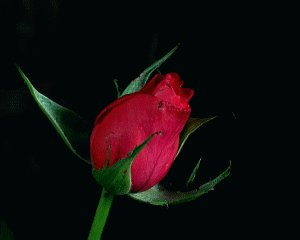 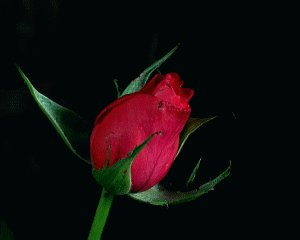 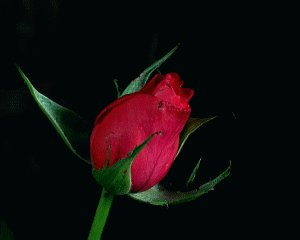 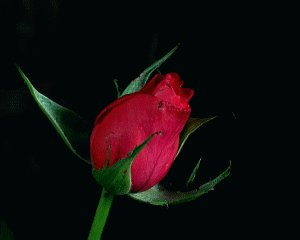 ৩
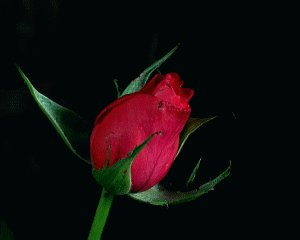 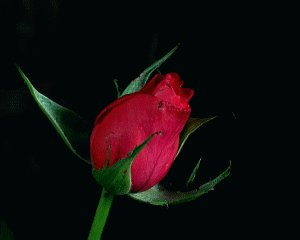 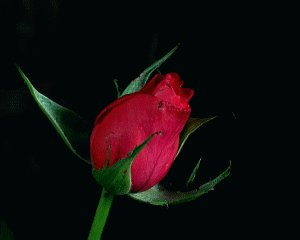 ৭
আবেগ সৃষ্টি
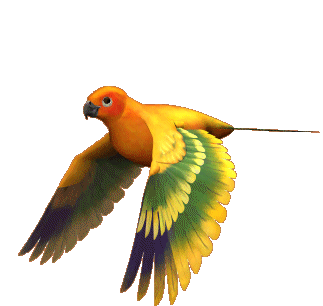 ছড়া গানের মাধ্যমে
আতা গাছে তোতা পাখি
ডালিম গাছে মৌ
এতো ডাকি তবু কথা
 কও না কেন বউ
পাঠ উপস্থাপন
৪
=
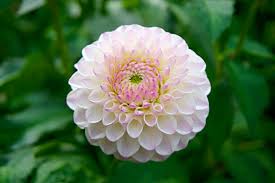 +
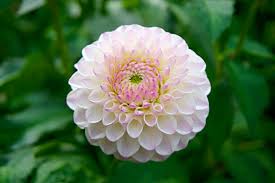 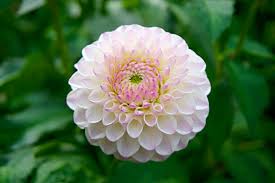 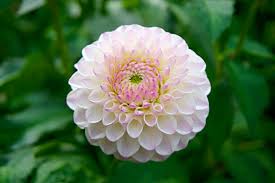 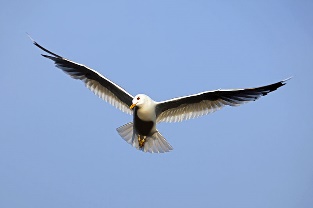 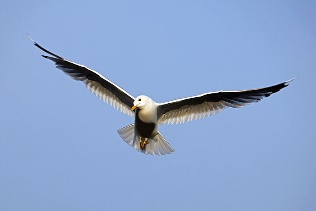 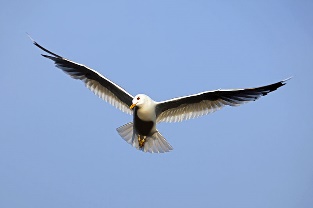 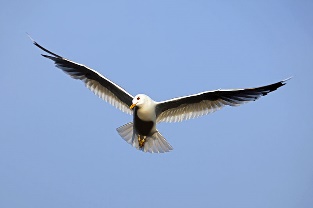 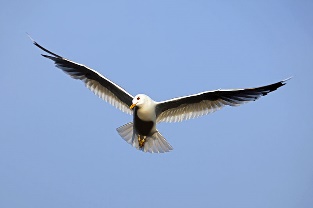 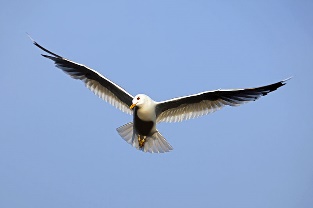 ৬
+
১১
৫
=
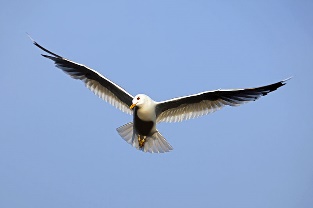 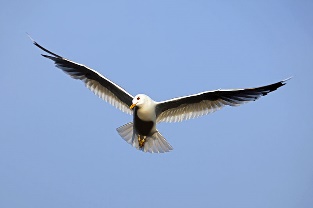 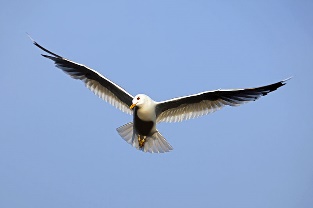 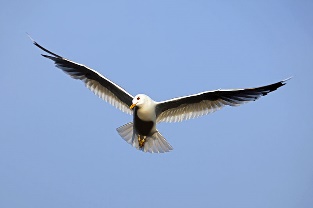 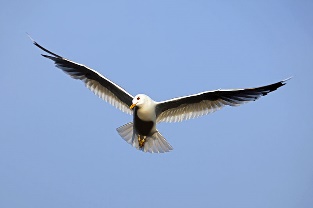 দলীয় কাজ
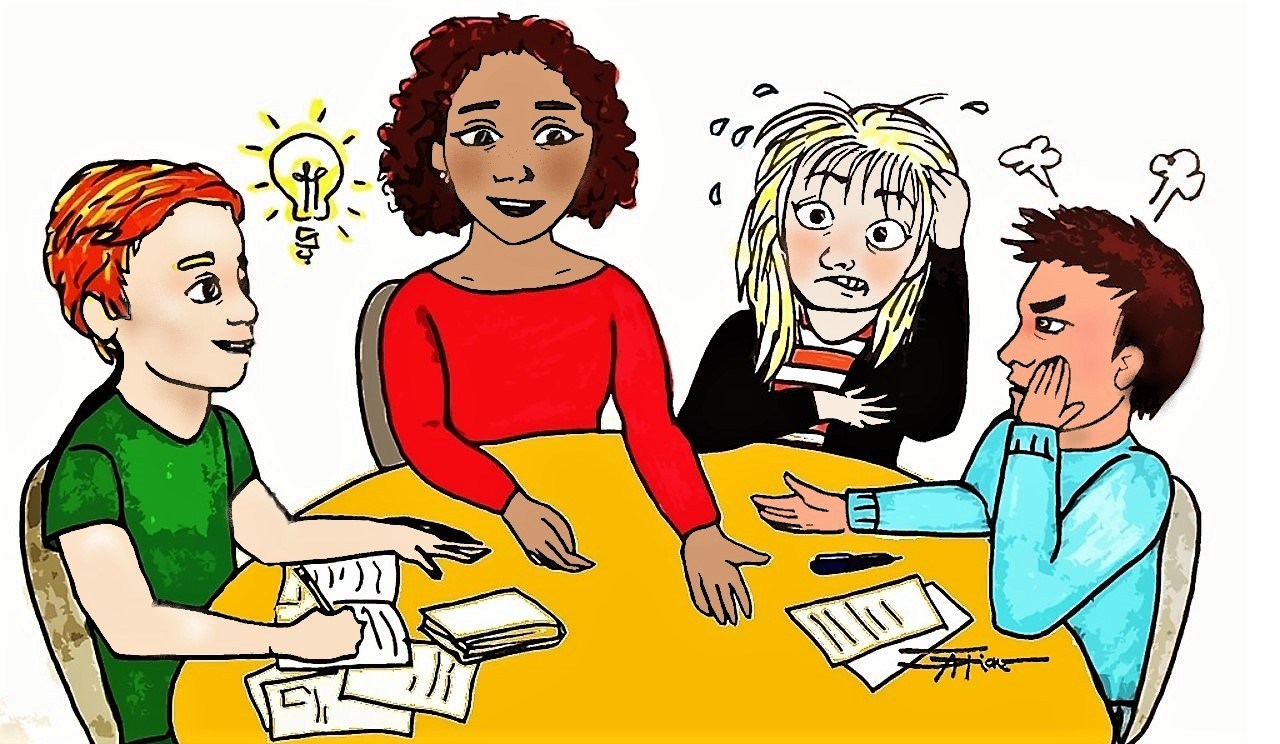 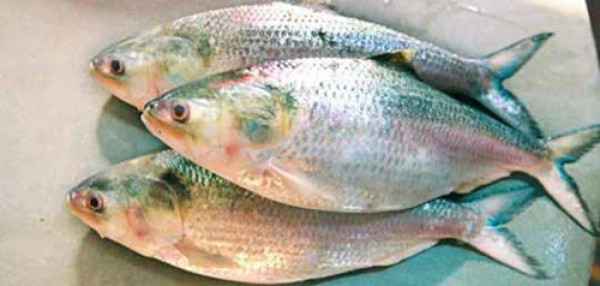 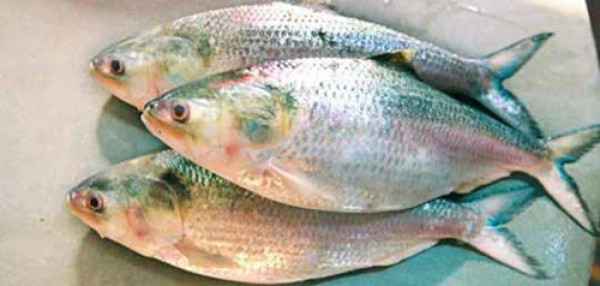 এখানে কয়টি মাছ আছে?
৬
৩
৩
+
=
মূল্যায়ণ
মেঘলার আছে
তানিসের আছে
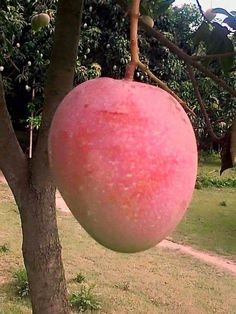 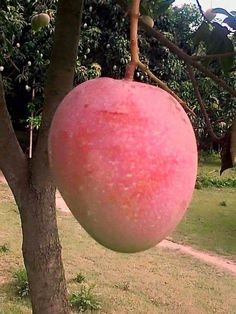 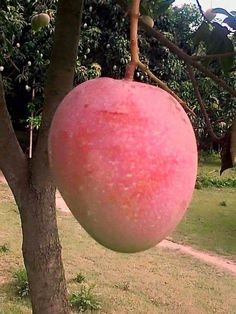 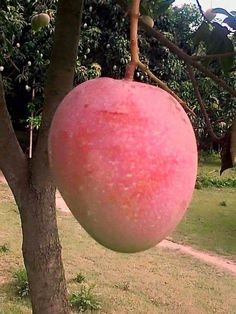 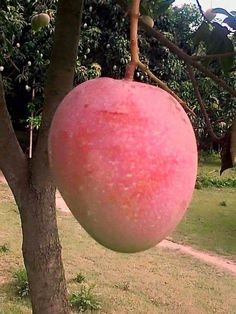 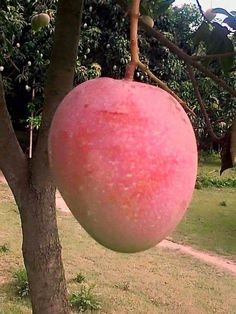 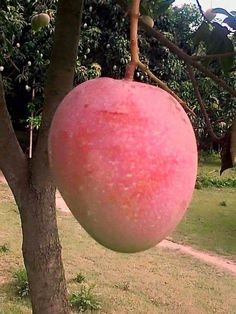 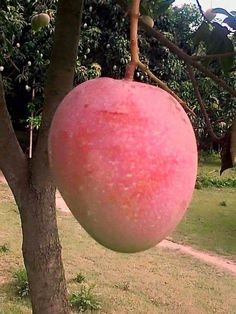 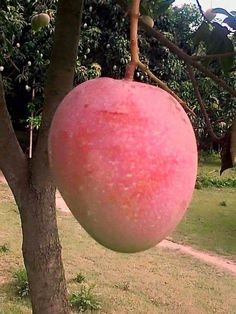 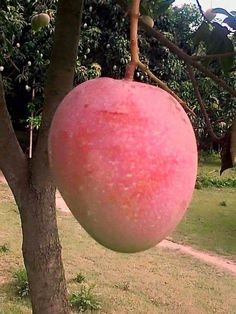 একত্রে
১০টি
পরিকল্পিত কাজ
সংখ্যা কার্ড ব্যবহার করে যোগ করতে পারবে।
৭
৮
ধন্যবাদ
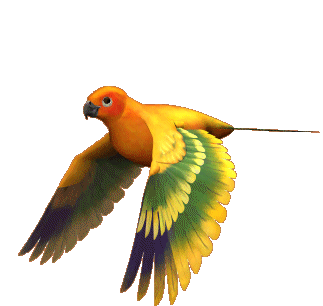